視訊錄影
1
點選左下方「開始」，打開選單
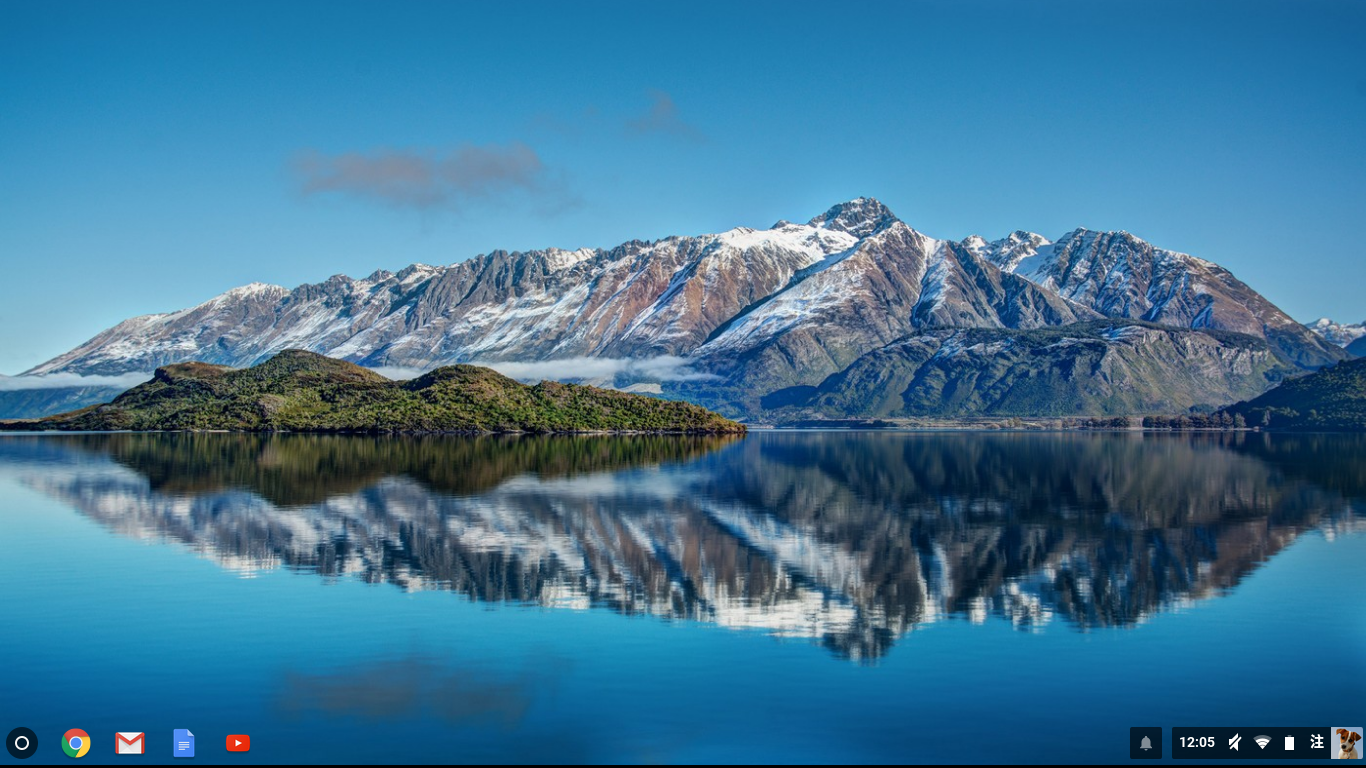 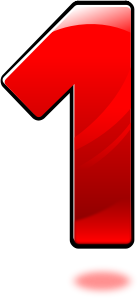 2
點選「所有應用程式」
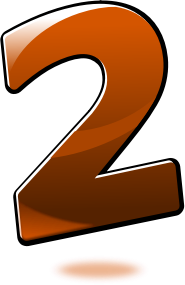 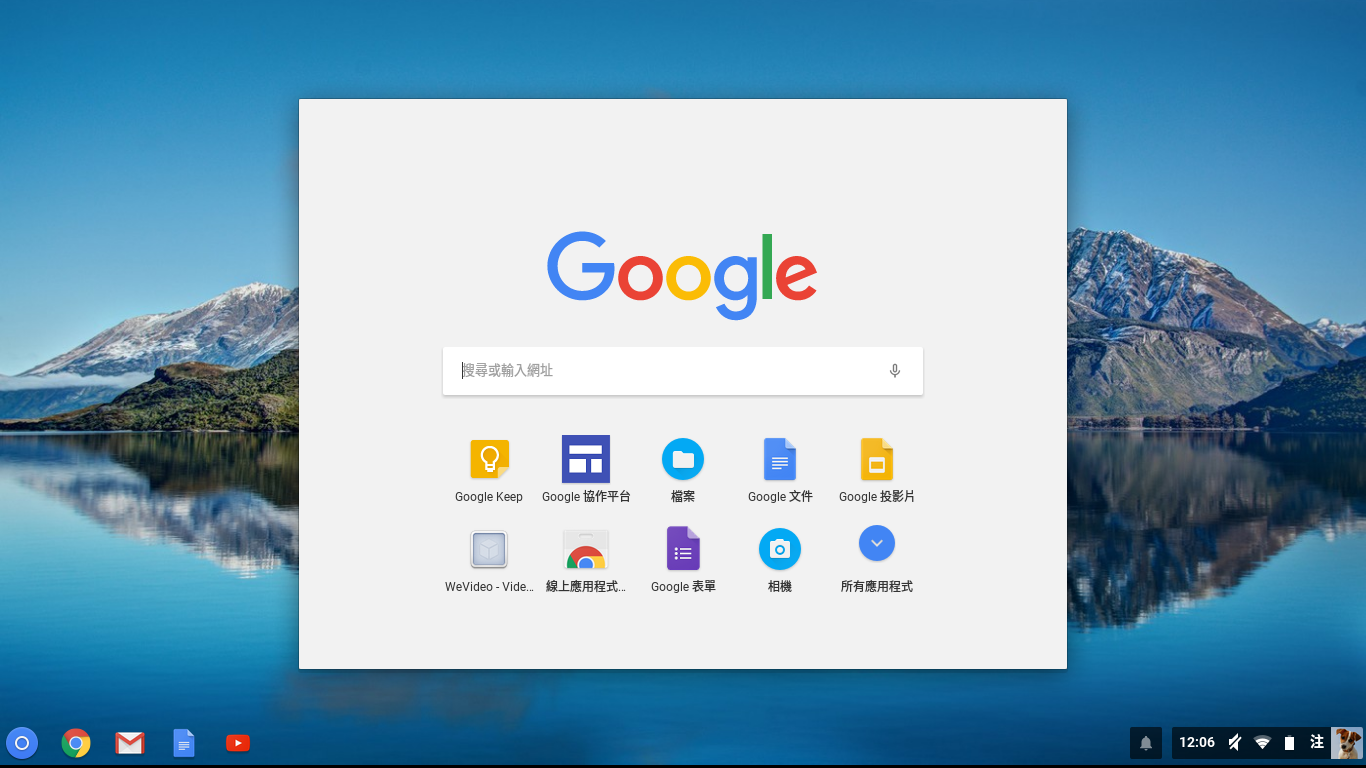 3
點選「 Clipchamp 」
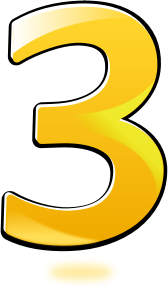 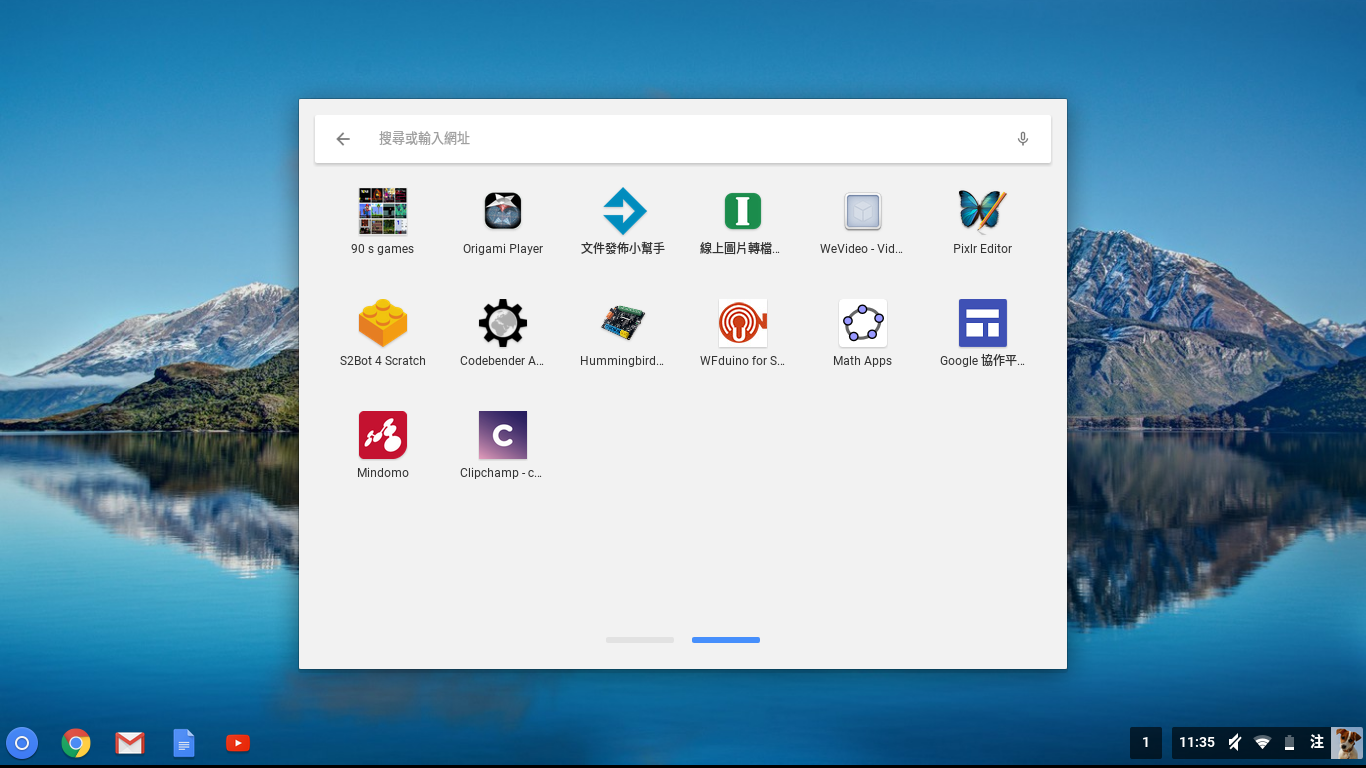 4
點擊「Sign up/ Login」登入
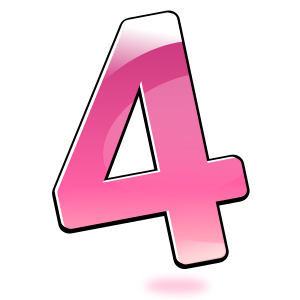 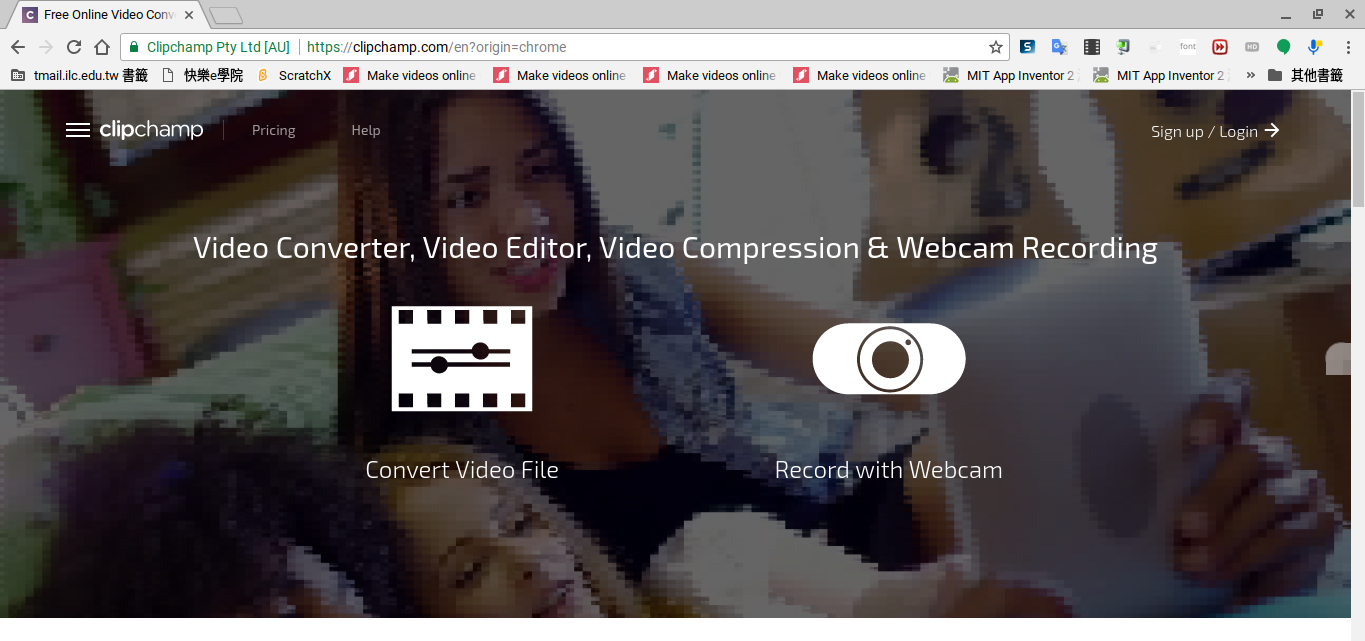 5
使用Google帳號登入
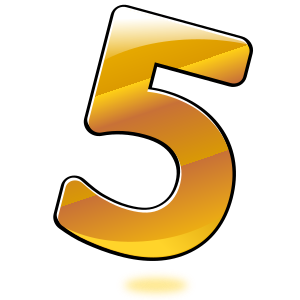 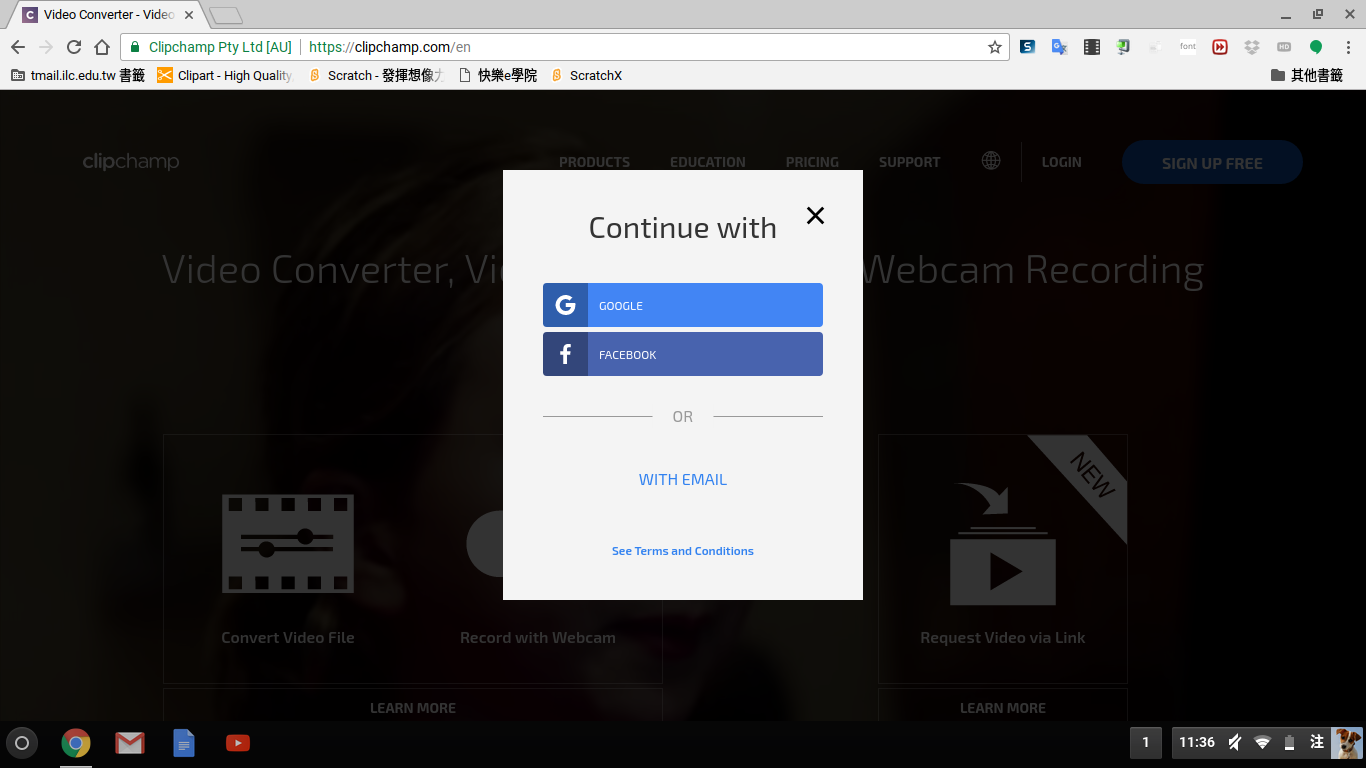 6
點選「Make a Recording」，進行錄影
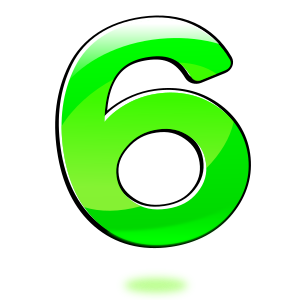 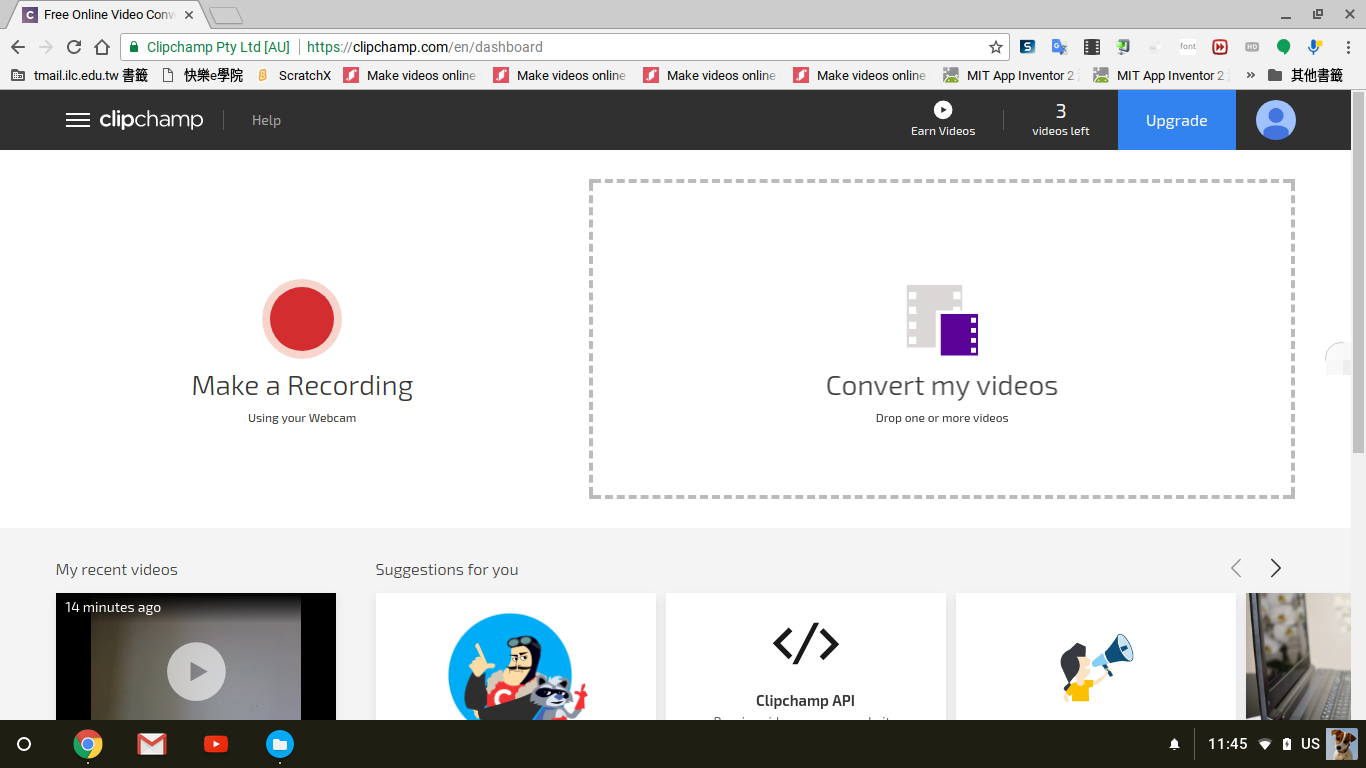 7
點選「允許」使用攝影機與麥克風
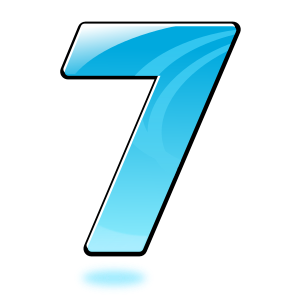 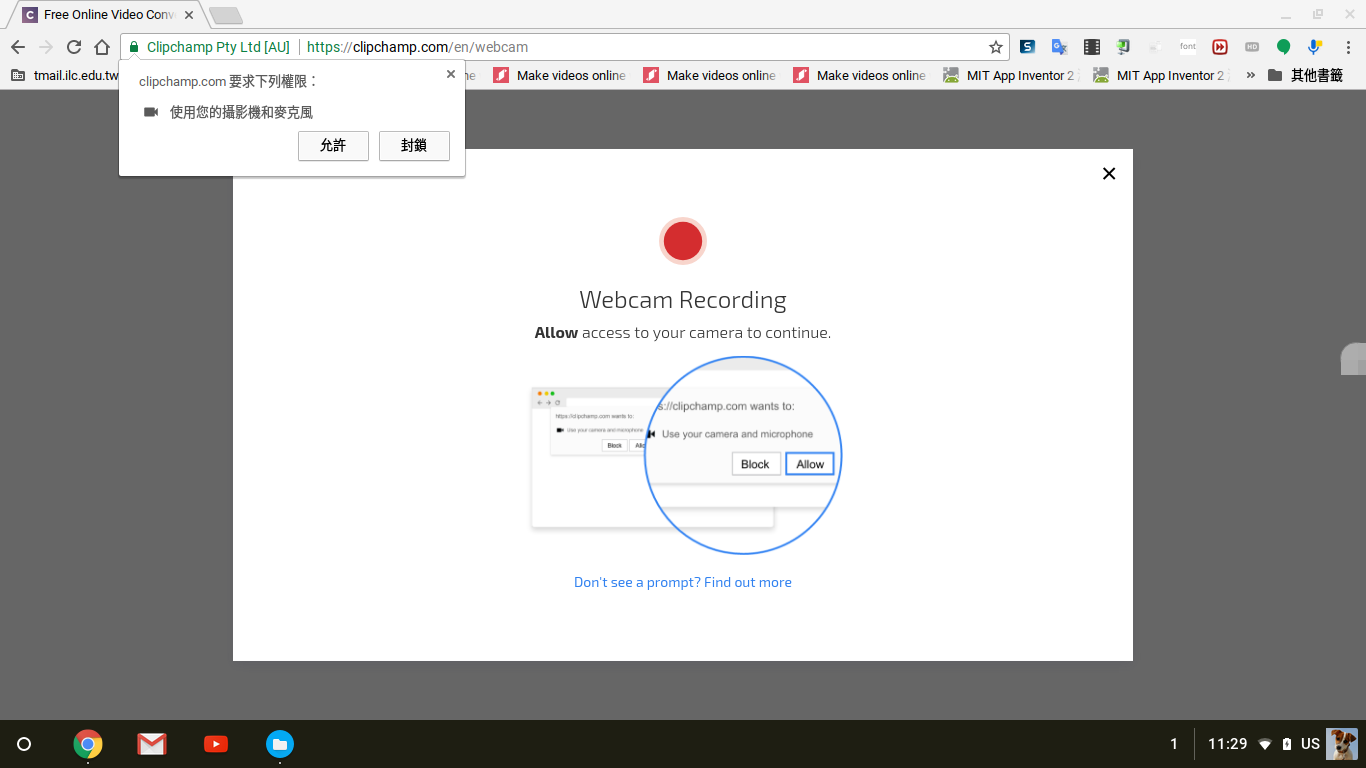 8
點選「start recording」開始錄影
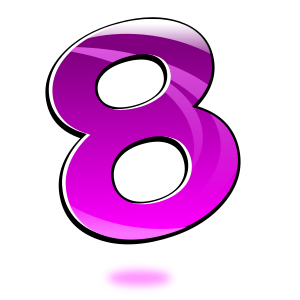 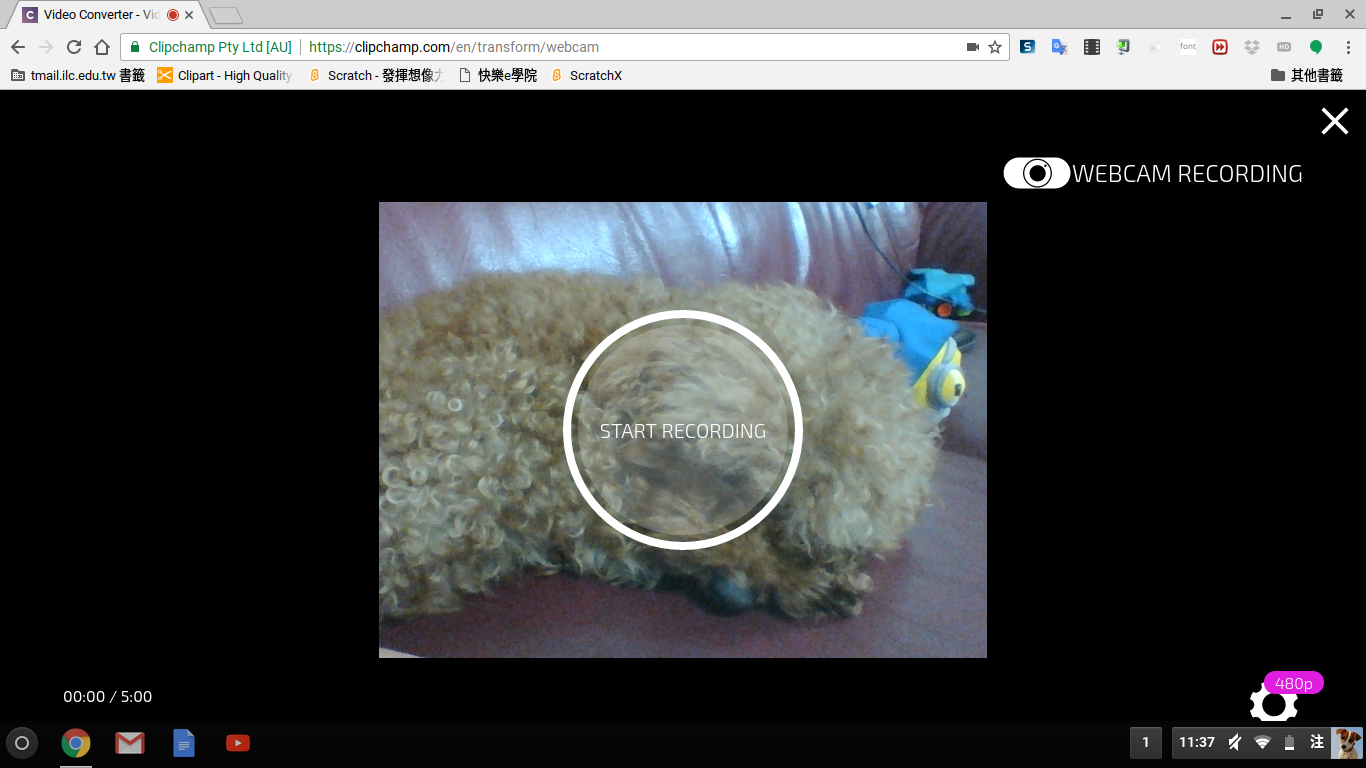 9
點選「Done」結束錄影
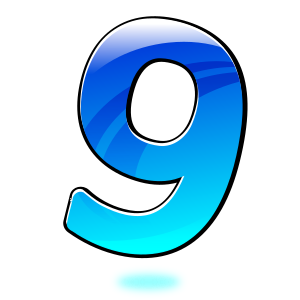 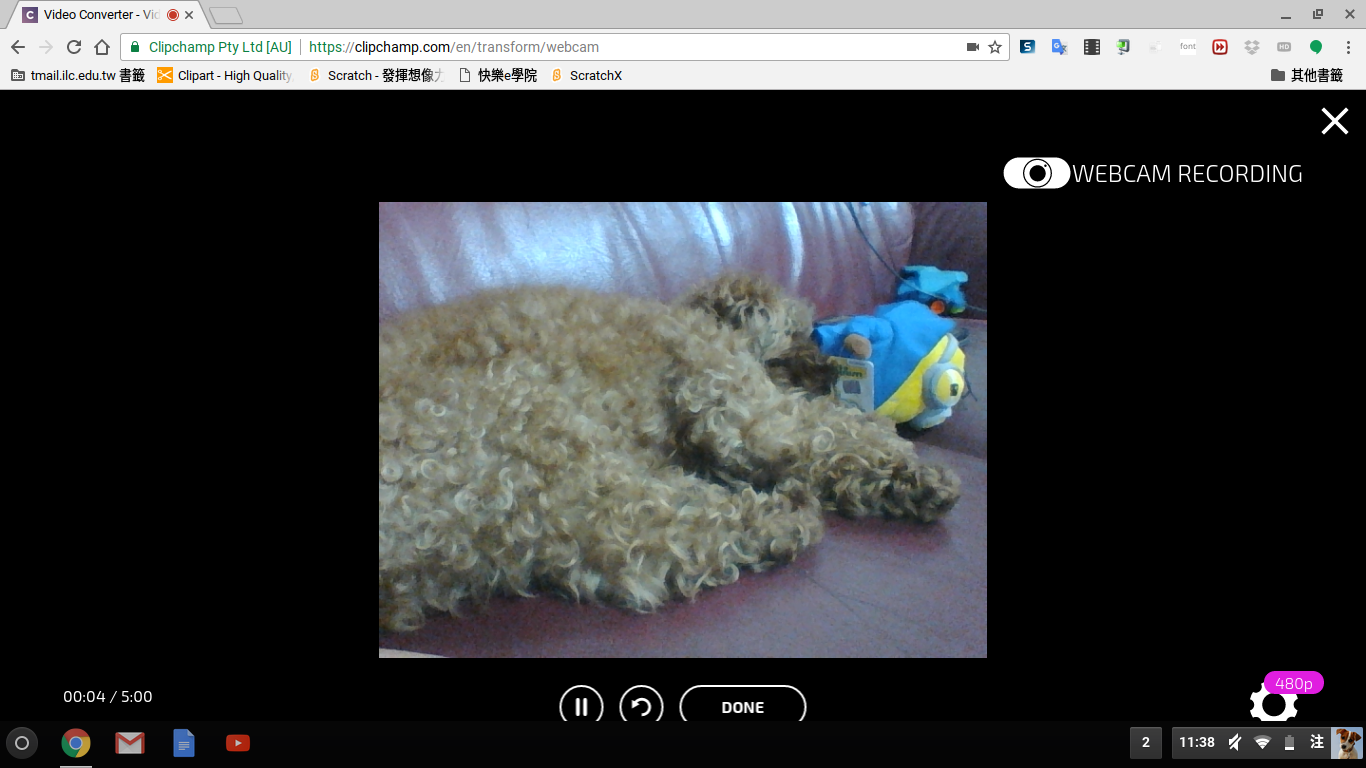 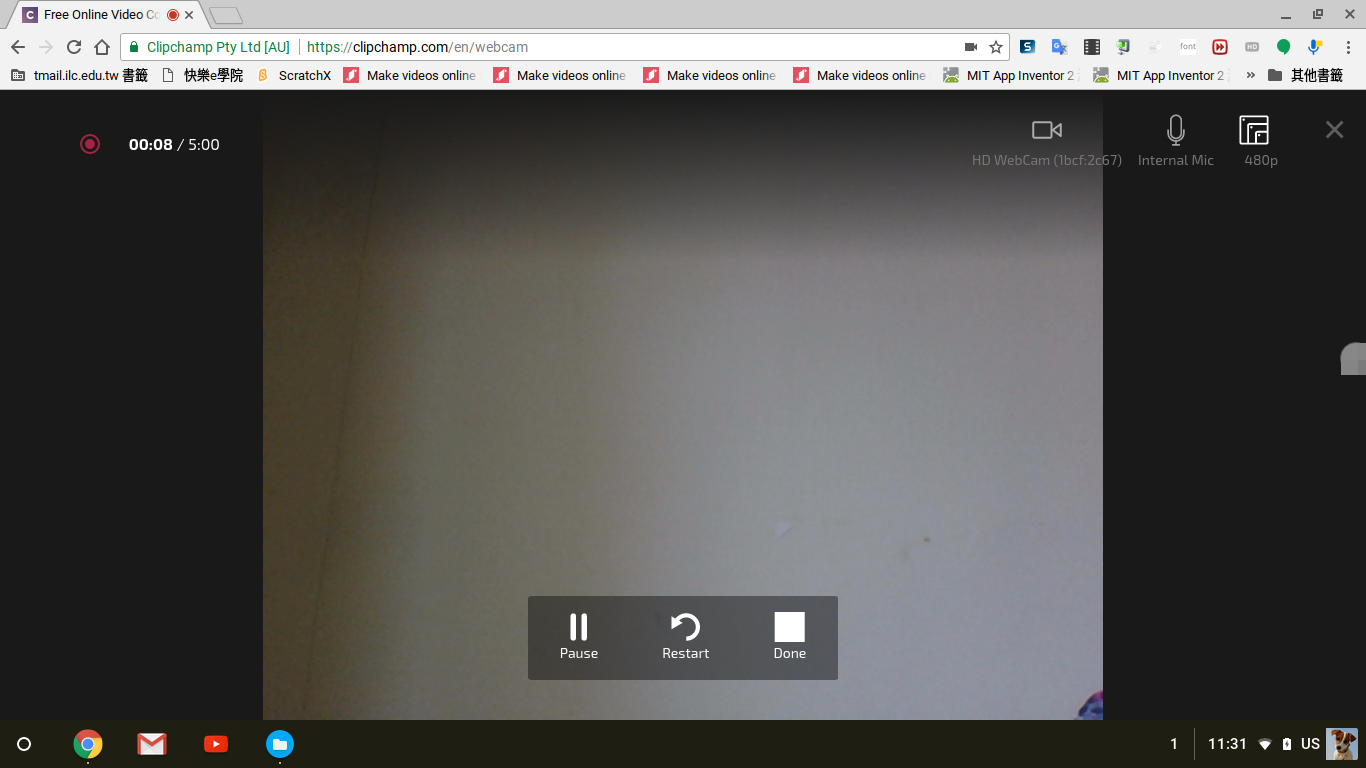 10